PROMOTING EQUITY IN EDUCATION
UNIT 4: SCHOOL-TO-SCHOOL COOPERATION
MEL AINSCOW
Between-school factors
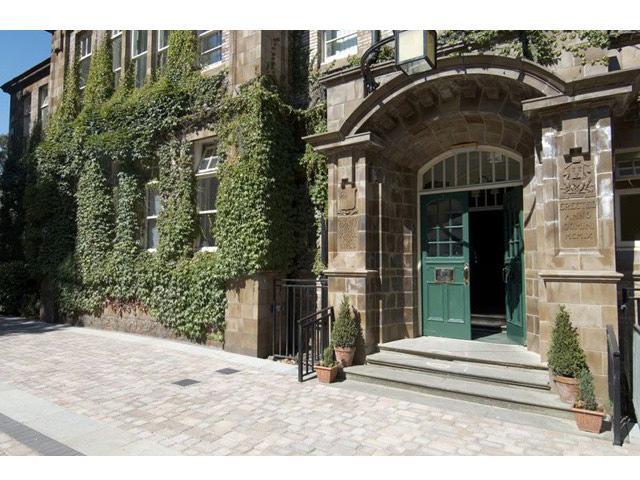 Schools working together
  
  Studies indicate that collaboration between schools has an enormous potential for fostering the capacity of education systems to respond to learner diversity. More specifically, they show how such partnerships can help to reduce the polarization of schools, to the particular benefit of those students who seem marginalized at the edges of the system, and whose performance and attitudes cause increasing concern.
An example: the Central South Wales Challenge
Launched in January 2014

A partnership of just over 400 schools, across five local authorities, including the capital city, Cardiff 

Instigated by the Directors of Education and endorsed by local politicians

Home to the highest number and the largest proportion of children living in poverty

Historically the region has underperformed against schools elsewhere in Wales
Strands of activity
Assessing the impact
In 2014, overall student performance below the national average. Three years later, overall performance had improved, so that in key stage 4 (students aged 14-16) their performance in national tests was above the national average

Improvements in all five local authorities, with the two most underperforming improving to the greatest extent and the other three performing above the national average

Encouraging trends in relation to the average progress of pupils eligible for free school meals and other pupils.
Making better use of expertise within school partnerships
Shared responsibility for improving outcomes amongst the partner schools

Mutually supportive relationships, particularly between senior staff

Involvement at different levels of the organisations

Using differences to challenge thinking and practice

Occasional involvement of an ‘outsider’ who can help facilitate, monitor and support collaboration
What are the challenges?
It may lead to lots of nonproductive time
 
A fad that goes well when led by enthusiastic advocates but fading when spread more widely
 
Schools may collude with one another to reinforce mediocrity 

Those schools that most need help may choose not to get involved
 
Some head teachers may become 'empire builders', who deter others from getting involved
Review questions:
Is your school(s) a member of any collaboratives?

If so, is this adding value to attempts to foster equity?

What are the challenges and might they be overcome?
PROMOTING EQUITY IN EDUCATION
UNIT 4: SCHOOL-TO-SCHOOL COOPERATION
MEL AINSCOW